1. Elektrodové potenciály a Nernstova rovnice
Atkins 6.3
6.3 Základní pojmy
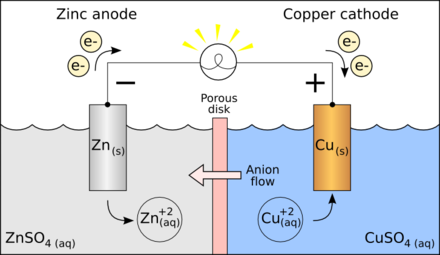 Elektrodové potenciály & elektronová afinita
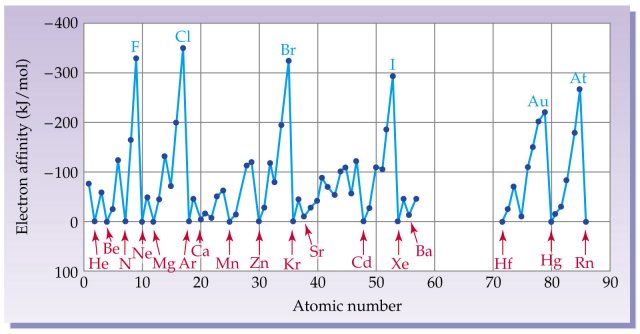 Elektrodové potenciály & ionizační energie
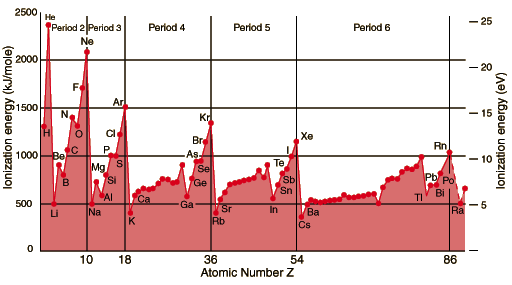 Ionizační energie pro první přechodovou řadu
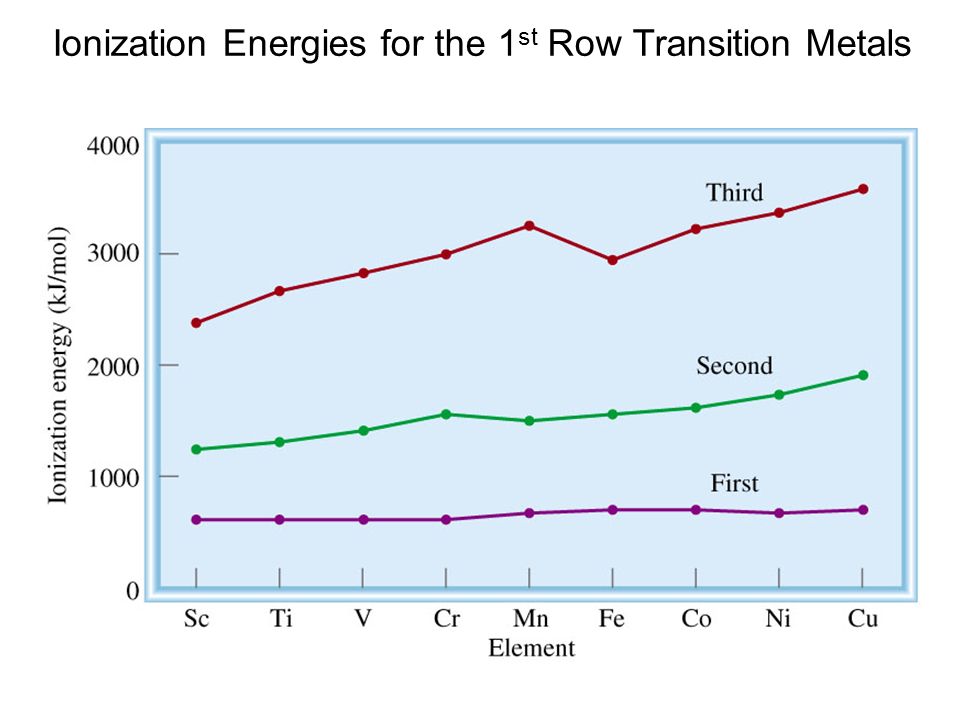 Ionizační energie pro všechny přechodné kovy
6.3.1.1 Nernstova rovnice
Vztah práce vs. rozdíl potenciálů
Jak v termodynamice určíme práci?
Jaká podmínka musí být v TD splněna, aby byla konána MAXIMÁLNÍ PRÁCE?
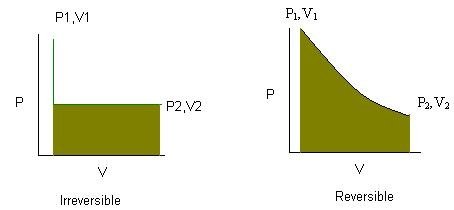 Pojem Rovnovážné napětí článku
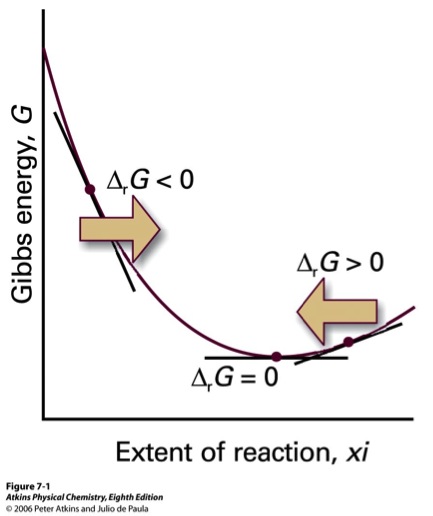 Mohlo by jít o napětí článku, v němž se pro celkovou reakci ustavila chemická rovnováha?
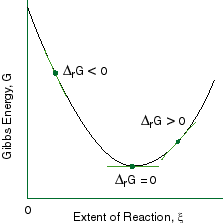 Gibbsova energie
0           rozsah reakce, 𝞷               1
Ecell vs. Q : Nernstova rovnice
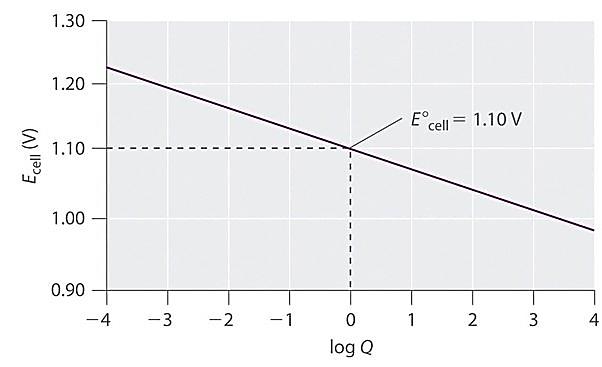 Zn(s) → Zn2+(aq) + 2e−             Cu2+(aq) + 2e− → Cu(s)     
John Frederic Daniell, 1836